LIPID TRANSPORT
Lipoproteins
Lipids are transported in the blood as lipoproteins
are soluble in water because the surface consists of polar lipids.
1
Combine lipids with proteins and phospholipids.
Lipids:
Cholesterol
Cholesteryl esters
Triacylglycerols
Phospholids
lipoproteins
Apolipoproteins +
2
Lipid transport
3
There are 4 types of lipoprotein
The lipoprotein formed depends on the constituent protein and lipids
protein
triglyceride
Chylo          VLDL             LDL               HDL
4
Composition of lipoproteins
5
6
INTESTINE
INTESTINAL
EPITHELIAL
CELL
LYMPH/
BLOOD
TG
TG
TG
TG
TG
TG
TG
Bile salts
(emuslification)
TG
Cholesterol
apolipoproteins
Lipases
Fatty acids
glycerol
chylomicrons
TG
7
Lipid transport
CMCONS
TG
Cholesterol
LIVER
VLDL
lymph
TG
Cholesterol
Cholesterol-esters
HDL
Cholesterol-esters
Fatty acids
albumin
TG
TG
GONADS
ADRENALS
ADIPOSE
MUSCLE
LDL
TISSUES
Cholesterol
Cholesterol-esters
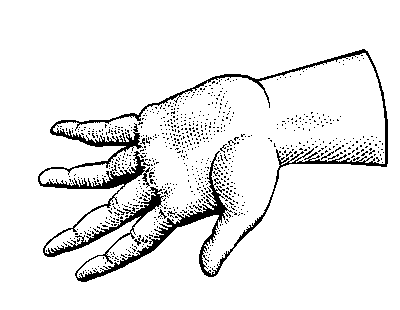 8
Lipid transport
Fat cell
9